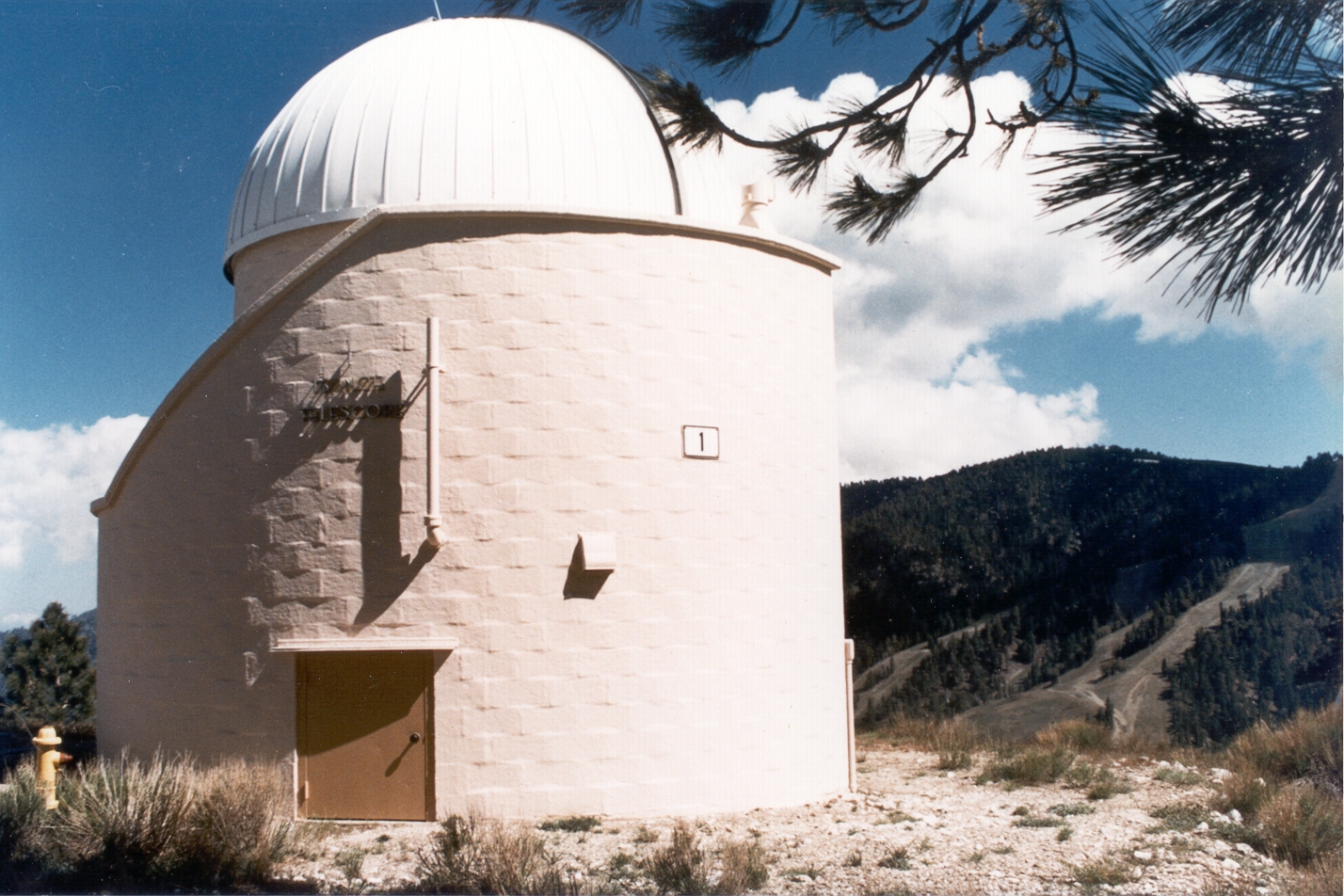 Ground-Based Diurnal Measurements of NO2 and NO3 in Support of SAGE-III/ISS Validation
 Thomas J. Pongetti1, King-Fai Li2, Yuk L. Yung3, Steven S. Brown5, Zhao-Cheng Zeng2,4, Stanley P. Sander1,2 and the SAGE-III/ISS Algorithm Team6
1JPL/Caltech, 2Caltech, 3UC Riverside,4UCLA, 5NOAA, 6NASA/Langley
 2021, California Institute of Technology. Government sponsorship acknowledged.
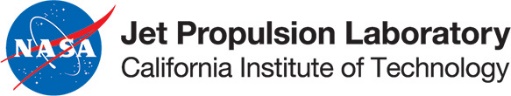 Objectives
Objective 1: Obtain direct solar/lunar measurements of NO3 and NO2 from Table Mountain Facility in support of SAGE III/ISS validation.
Objective 2: Analyze comparisons with coincident SAGE III/ISS measurements and work with the algorithm and science teams to interpret the comparisons and incorporate improvements into retrieval algorithms.
Key Processes in Stratospheric NOx-NOy Photochemistry
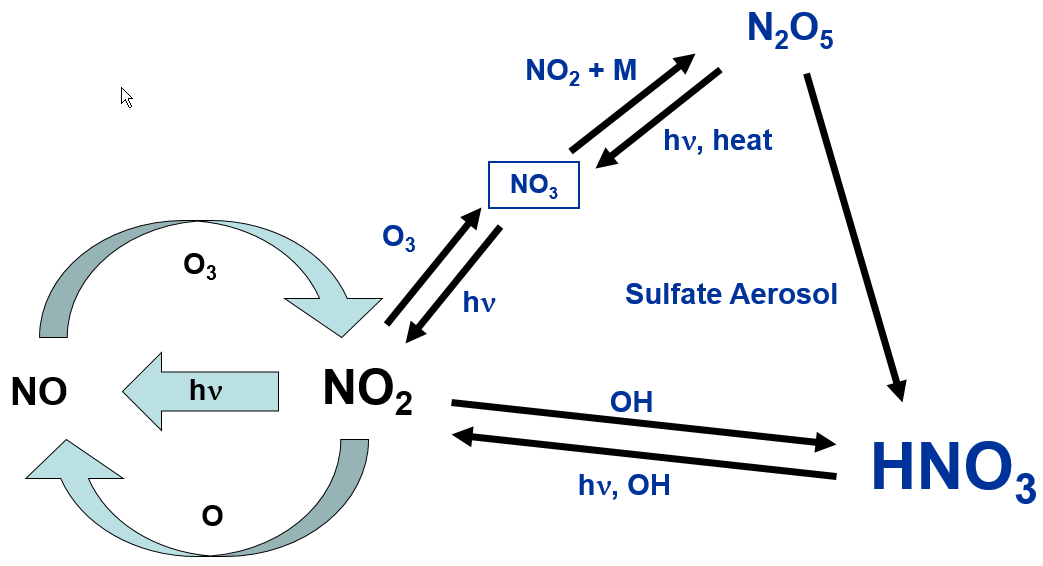 N2O
h, O(1D)
Photochemical processes drive the partitioning within the NOx family
During SAGE III occultations, NOx changes very rapidly with zenith angle
[Speaker Notes: Coupling of Nox cycle with HNO3 explains the diurnal variability of NO2 and NO3
NO3 is zero during the day due to rapid photolysis]
Ground-Based Diurnal Measurements of NO2 and NO3
Direct Solar/Lunar Spectroscopy at JPL Table Mountain Facility (2.3 km ASL)
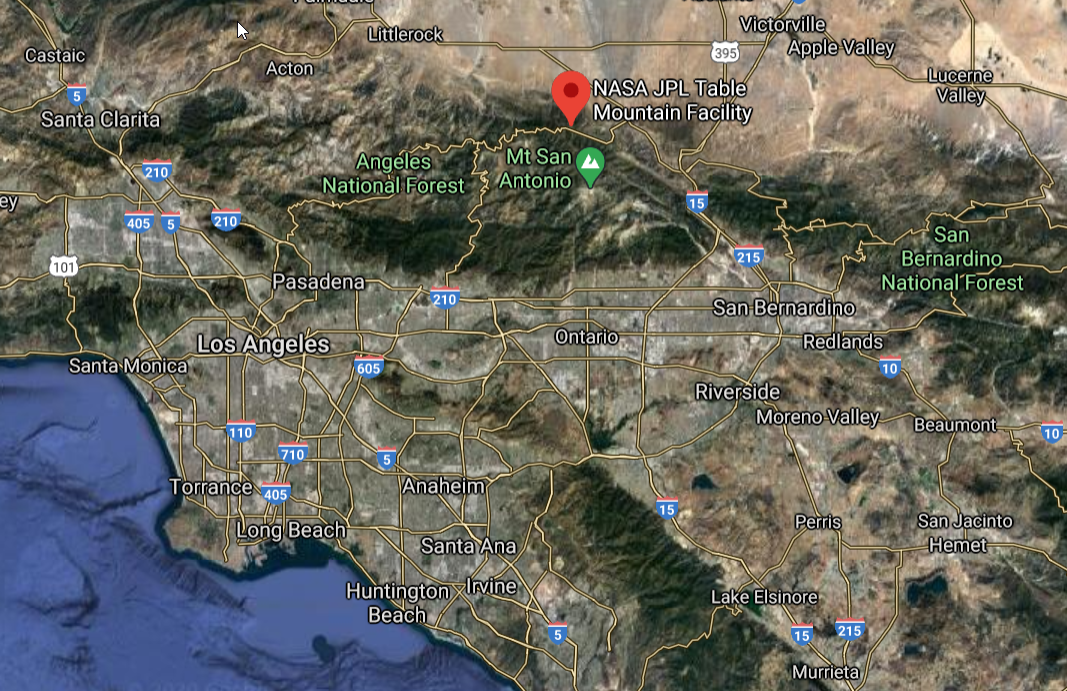 UV-Visible Grating Spectrograph (MUGS)
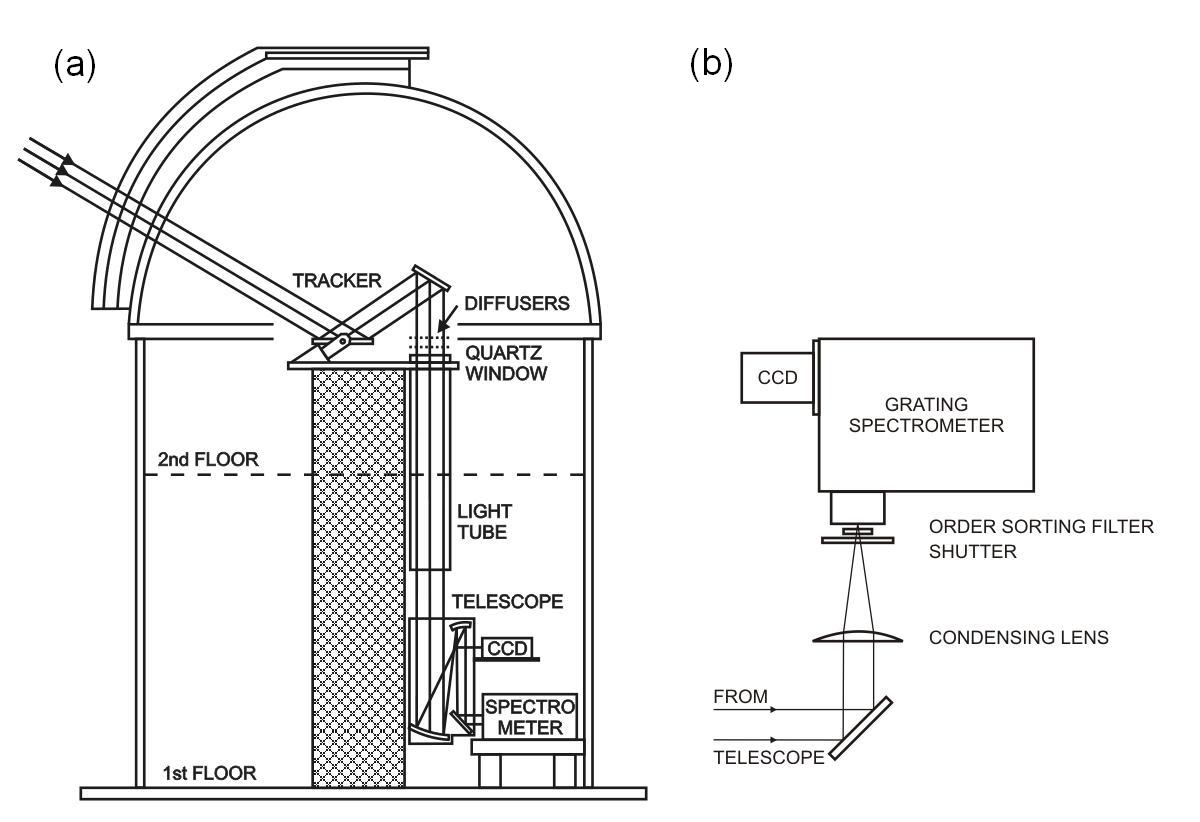 MUGS
Schematic of the instrument light path. (a) Light is collected by the primary of the heliostat (tracker) then through an off-axis telescope which also serves as a fine guider for the pointing system. (b) The light is directed through a condensing lens, shutter, order-sorting filter, and then into the spectrometer where it is dispersed and recorded by a CCD camera.
[Speaker Notes: Setup works for both solar and lunar occultation]
Modified Langley Extrapolation
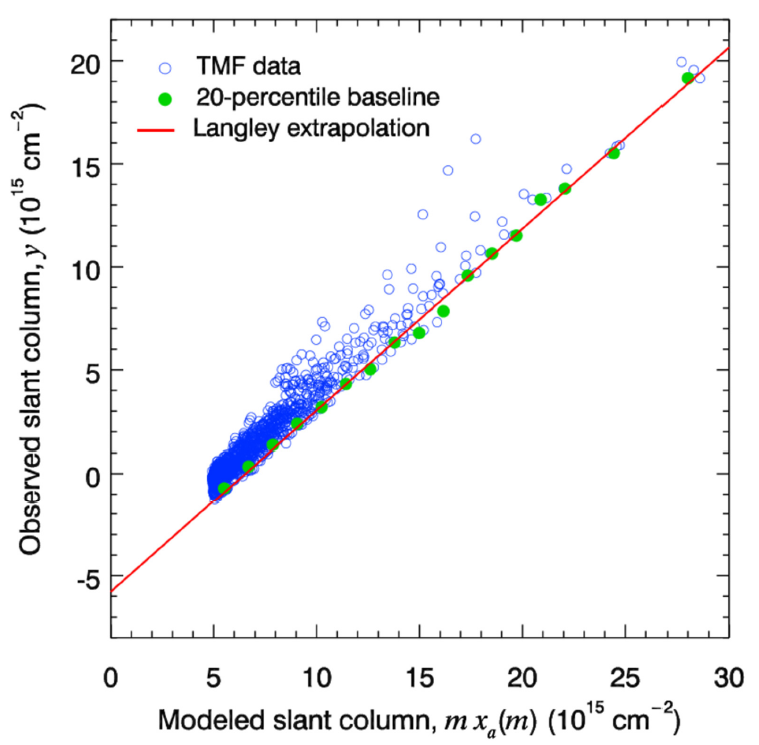 X-axis is transformed from AMFi to AMFi x VCo(AMF) where the function VCo(AMF) is derived from the model’s a priori time-dependence of NO2
Modeled slant column, AMFi x VCo(AMF) (1015 cm-2)
This transformation results in the correct value of the reference column abundance as determined from the y-intercept
NO2 Column Model-Measurement Comparison
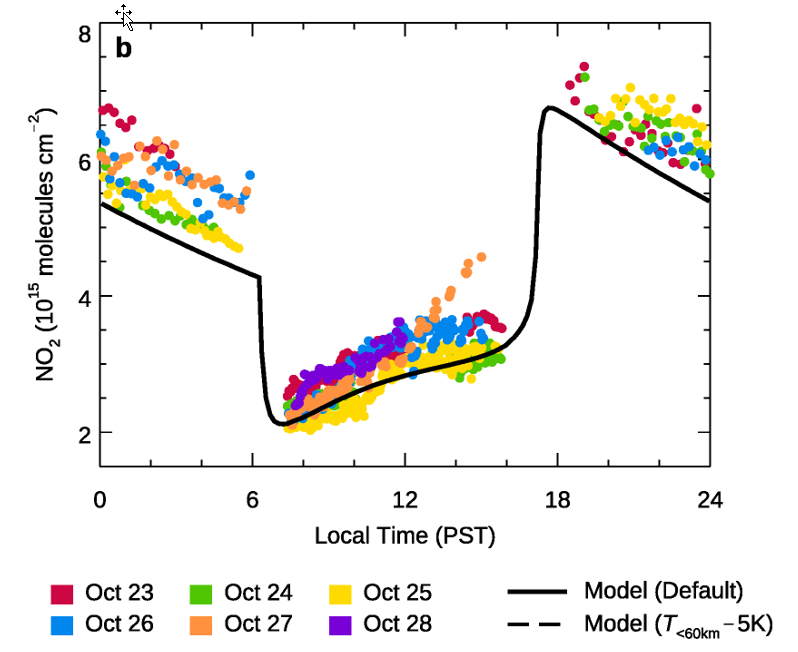 Overall agreement is good; First continuous night/day record
MUGS cannot measure at the exact time of sunrise or sunset due to obstructions
Li et al., AMT, accepted for publication
MUGS Comparisons with SAGE-III/ISS
Issues Confronting Ground-Based Comparisons with SAGE III
Lower limit of SAGE III vertical profiles is 12-15 km
Ground-based occultations extend from 2.3 km to TOA

SAGE III solar occultations occur at sun rise/set
Ground-based solar occultation measurements are obtained diurnally except at sun rise/set

Both SAGE III and ground-based lunar occultations occur over a range of local times
SAGE-III/TMF Coincidences
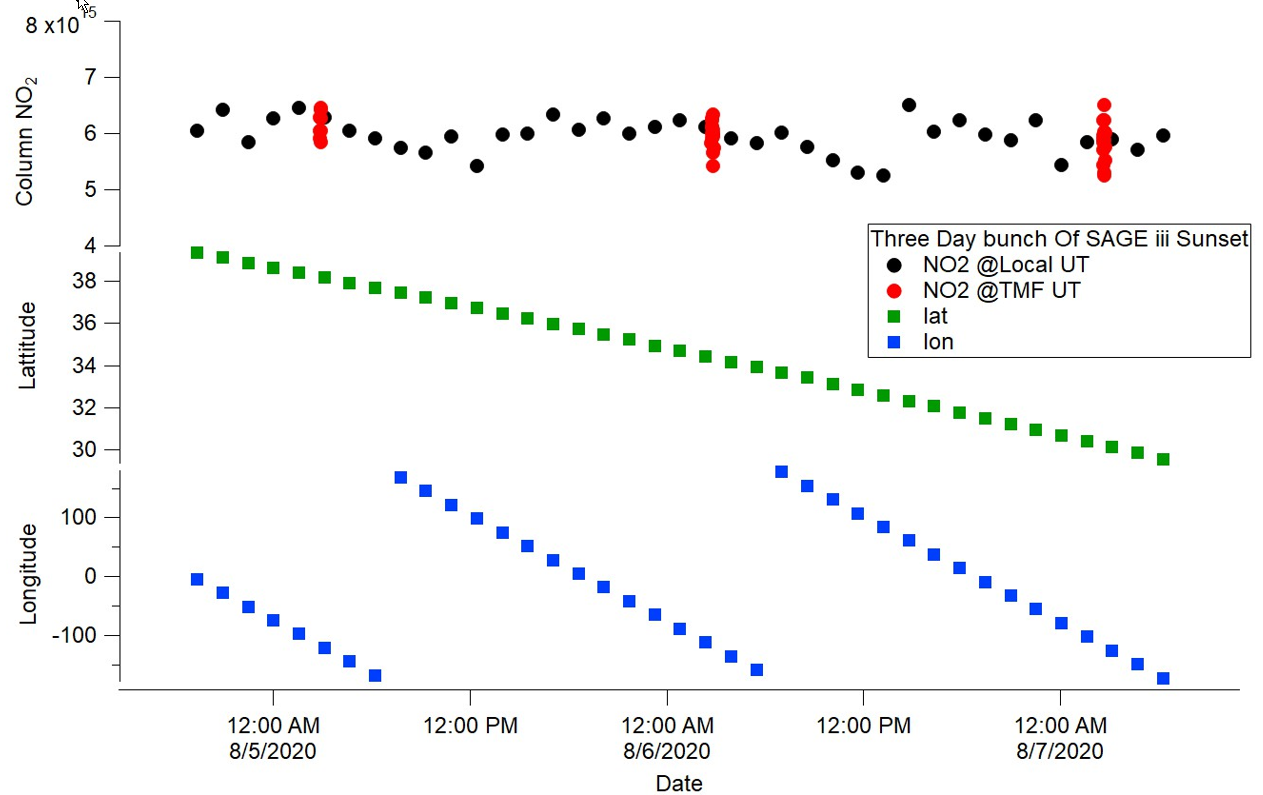 Exact coincidences between SAGE-III and TMF are infrequent
We consider coincidences within a global zone  5° latitude from TMF (34.4 °N)
SAGE occultations at other longitudes are converted to TMF local time
[Speaker Notes: Averaging all profiles with a zonal mean]
Diurnal Variation of NO2 Column: SAGE III and MUGS
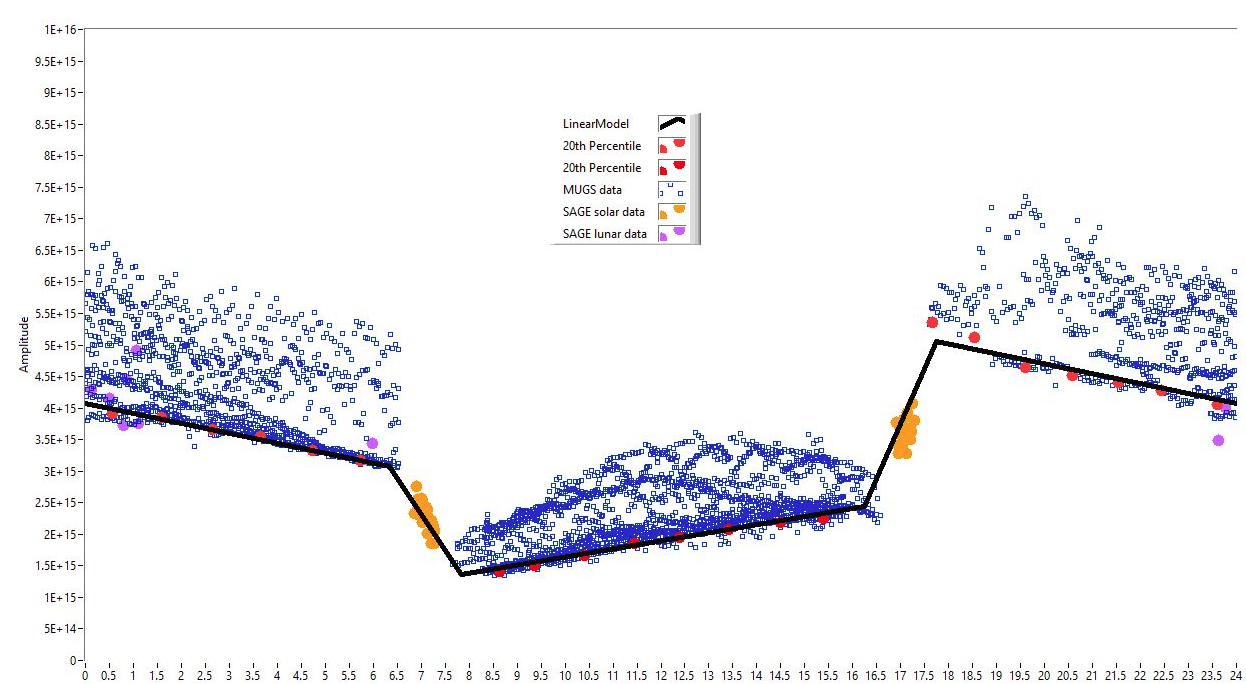 Composite of all January data
NO2 Column, molec cm-2
Time of Day
SAGE-MUGS NO2 Comparison: year-over-year
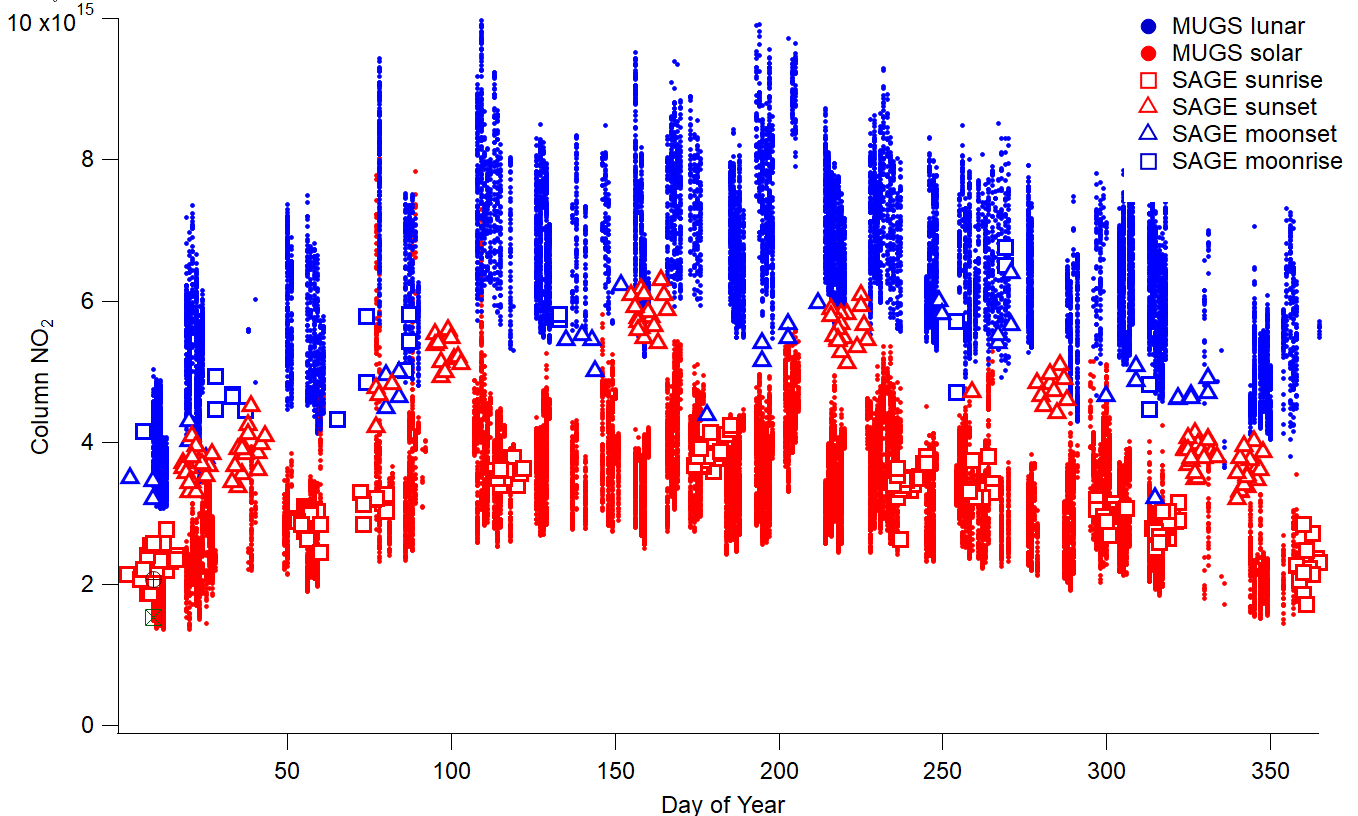 [Speaker Notes: 384 days of solar data, 74 days of lunar data]
SAGE-MUGS NO2 Correlation (Solar and Lunar)
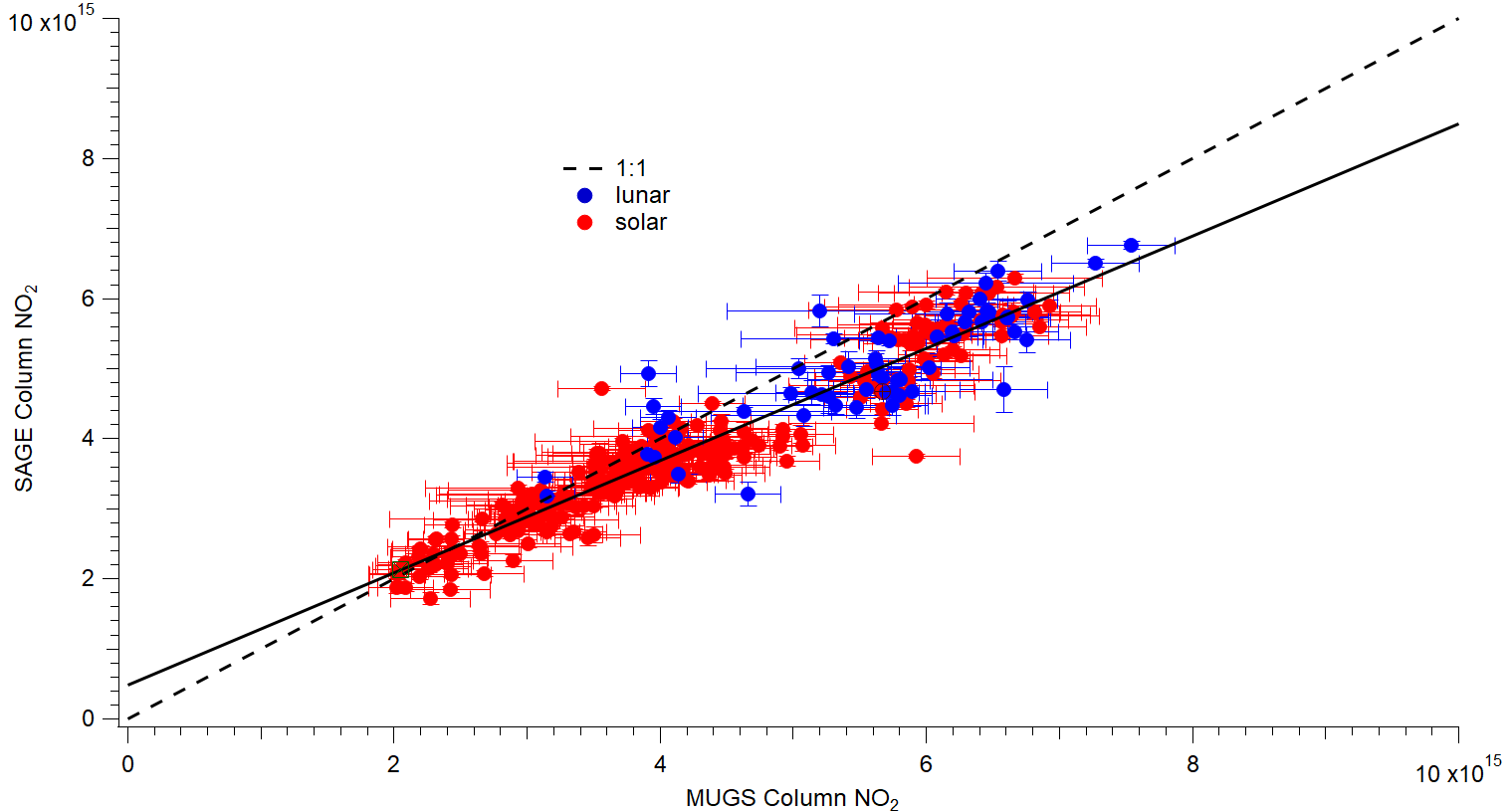 r2 = 0.91
Slope = 0.80
Intercept = 4.77x1014 cm-2
Scatter plot between monthly averages of SAGE-III columns (z>15 km) and MUGS total columns ( 2 hours from sunset or sunrise, 20th percentile)
[Speaker Notes: 24  Points because comparing monthly  over all years]
SAGE-MUGS NO3 Comparison: February
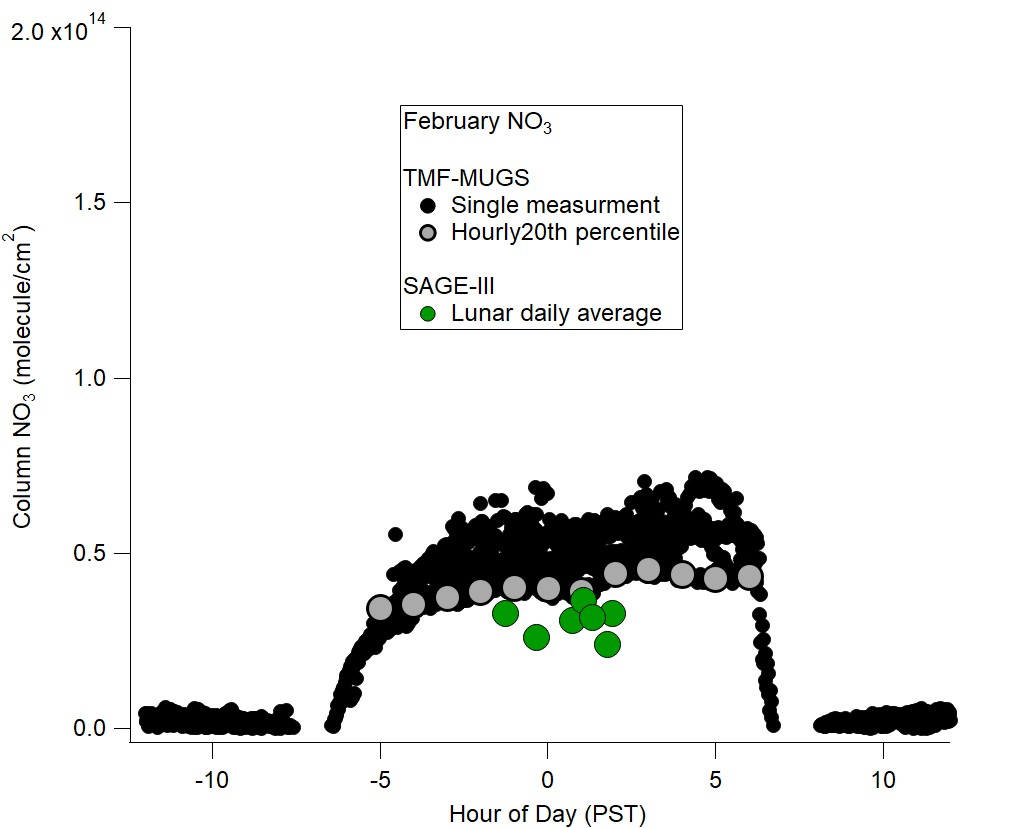 SAGE-MUGS NO3 Comparison: year-over-year
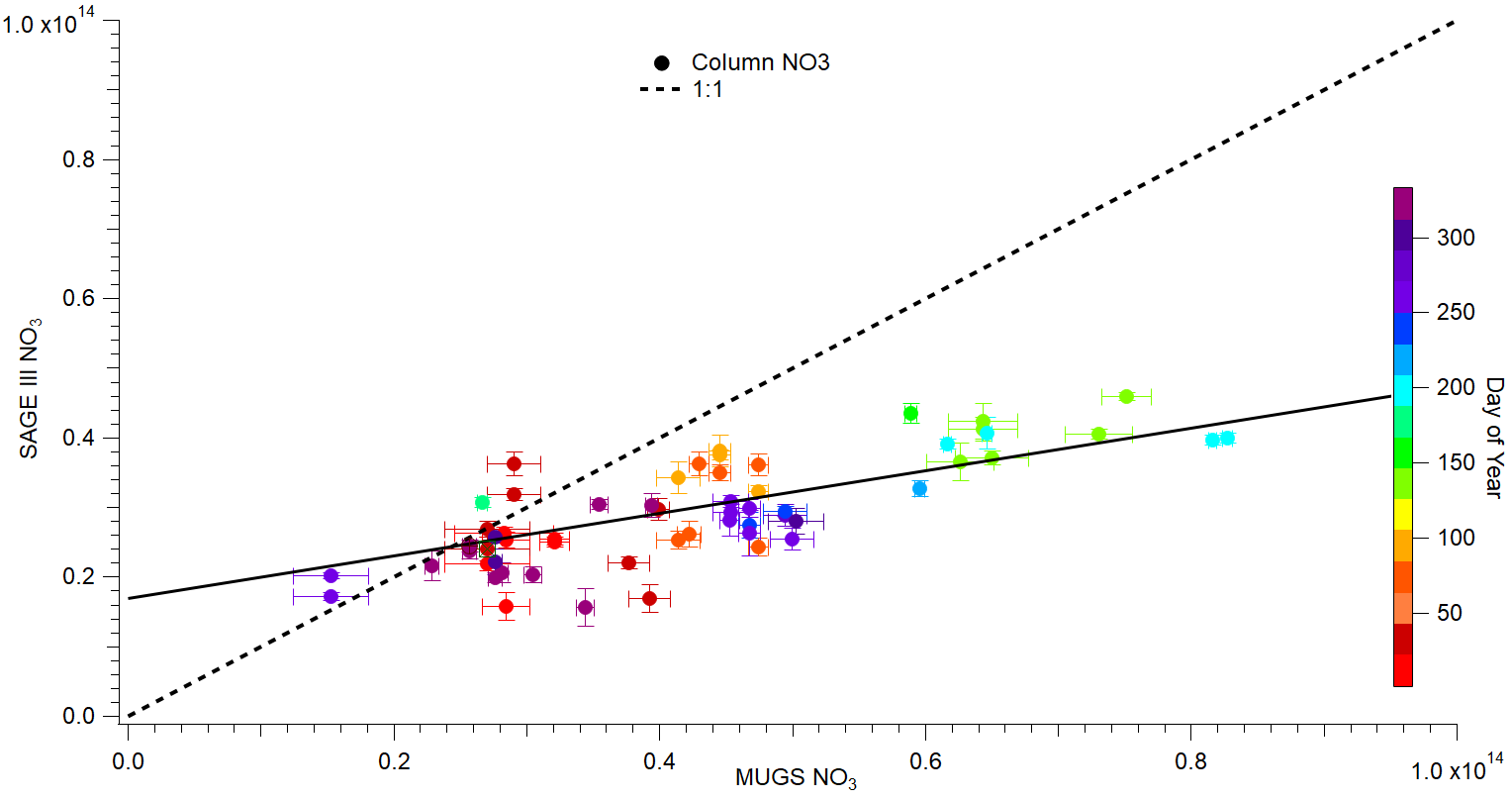 r2 = 0.41
Slope = 0.31
Intercept = 1.69x1013 cm-2
Tropospheric NO3 Mean Column from GEOS-CHEM
C. Chen et al., ACP, doi: 10.5194/acp-11-963-2011
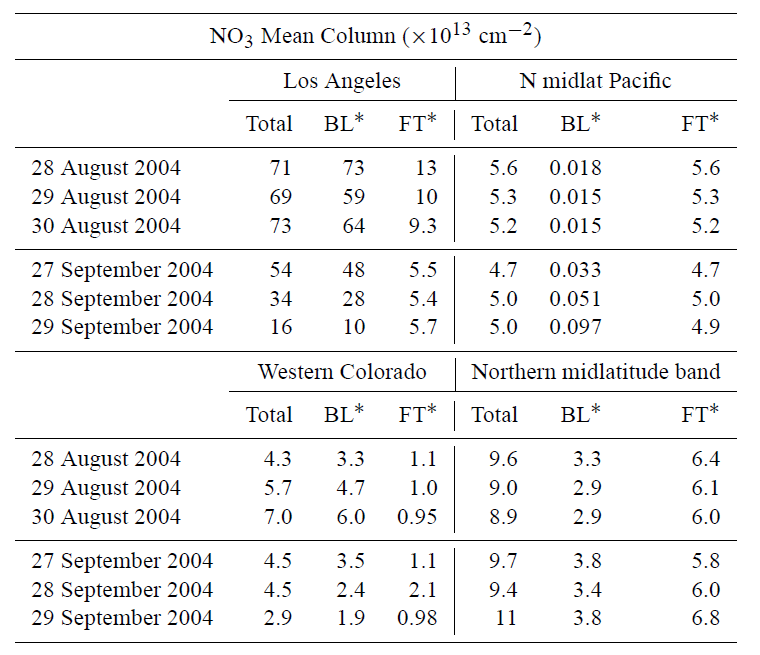 86
Coarse Vertical Profiling from Air Broadening of  NO2 Spectral Features
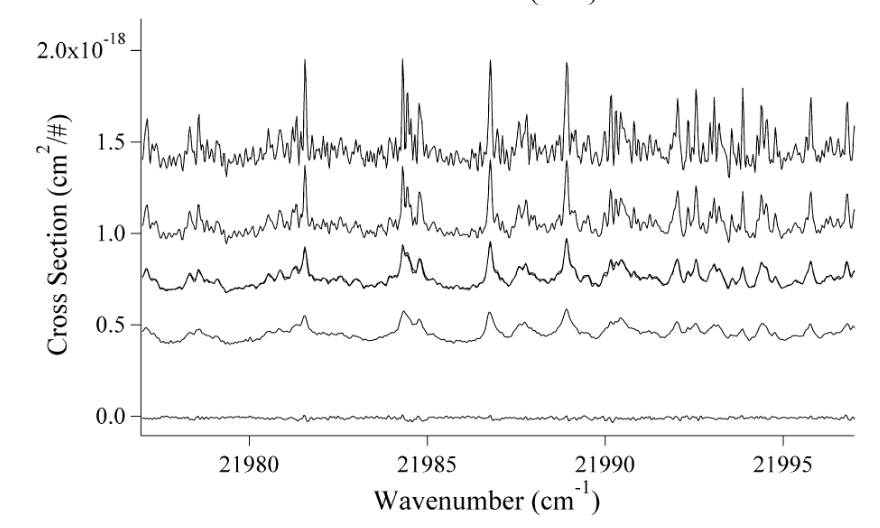 1.24 Torr
151.2 Torr
421.5 Torr
760.5 Torr
0.31 nm
High resolution laboratory NO2 spectra in a narrow wavelength range near 455 nm (offset for clarity.)   Ref: Nizkorodov et al., J. Phys. Chem. A (2004)
NO2 Spectral Fits Using FTUVS at Table Mountain (Direct Solar)
Resolving Power ~ 350,000
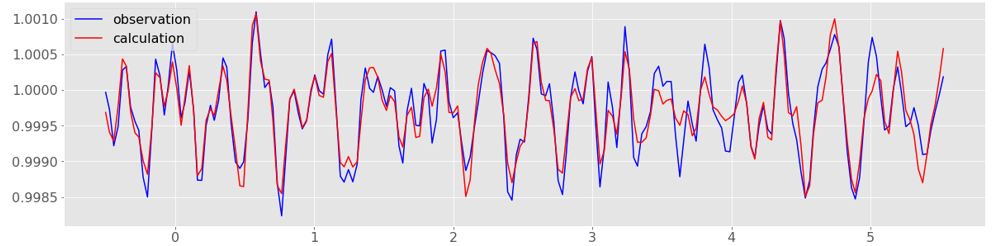 Optical Depth
Frequency, cm-1    (add 20190 cm-1)
High resolution permits column separation into ~ 2 layers (DOFS = 1.8)
Langley plot not required
Works only for daytime NO2
Conclusions
Ground-based TMF direct sun/moon total column measurements provide good comparisons with SAGE-III/ISS stratospheric partial columns because:
High altitude (2.3 km) and remote location of TMF minimize PBL pollution contributions to the total column
Modified minimum Langley method further discriminates against PBL pollution 
Sampling doesn’t coincide with SAGE III sunrise/sunset occultations
Both NO2 and NO3 comparisons are affected by free tropospheric contribution
Future work  will focus on extending the ground-based climatologies, correcting for SAGE local time variation along the line of sight, correcting for FT partial column using model analysis